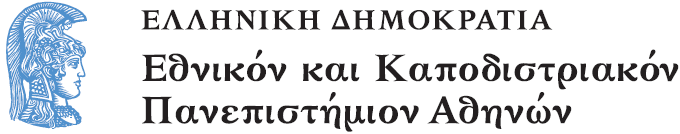 ΕΠΙΣΤΗΜΟΛΟΓΙΑ ΚΑΙ ΔΙΔΑΚΤΙΚΗ ΤΩΝ ΜΑΘΗΜΑΤΙΚΩΝ
Ενότητα 6: ΝΕΟΘΕΤΙΚΙΣΜΟΣ – ΛΟΓΙΚΟΣ ΕΜΠΕΙΡΙΣΜΟΣ
ΣΠΥΡΟΥ ΠΑΝΑΓΙΩΤΗΣ
Σχολή Θετικών επιστημών
Τμήμα Μαθηματικό
ΝΕΟΘΕΤΙΚΙΣΜΟΣ – ΛΟΓΙΚΟΣ ΕΜΠΕΙΡΙΣΜΟΣGottlob Frege (1848-1925)
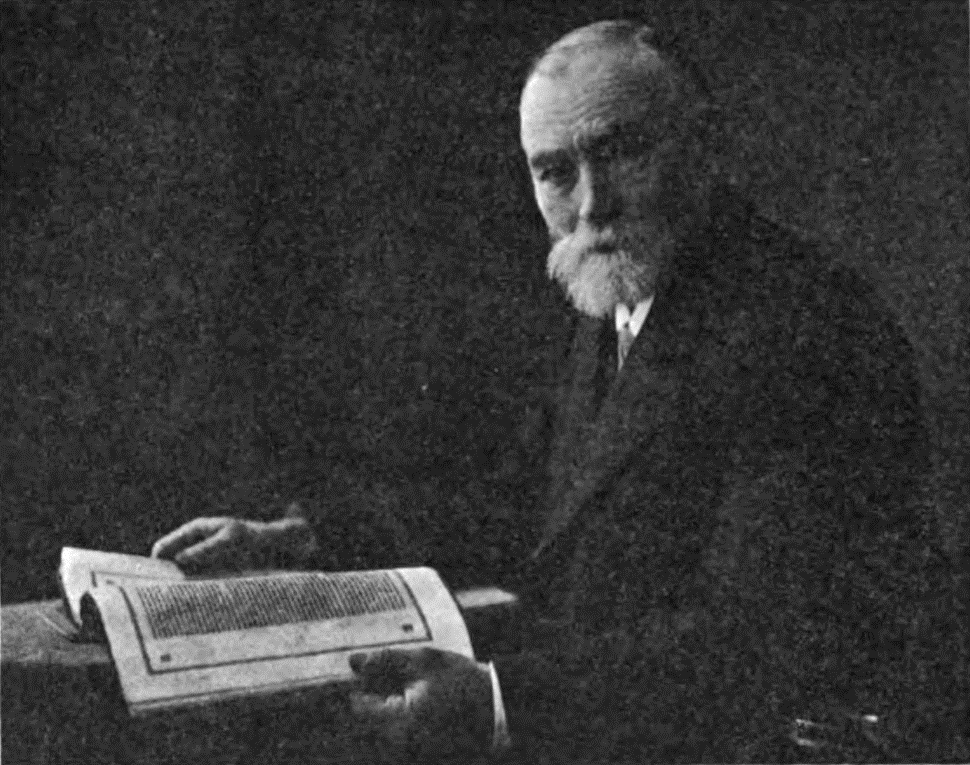 Gottlob Frege (1/18)
H επίδραση του Kant στην φιλοσοφία και ιδιαίτερα των Μαθηματικών του 19ου αι. υπήρξε αποφασιστική. 
Τα αποτελέσματα Φυσικής και Μαθηματικών ήρθαν να αλλάξουν εν μέρει αυτή την άποψη. 
Οι a priori εποπτείες του χώρου και του χρόνου οι οποίες έχουν νόημα στο πλαίσιο της νευτώνειας Φυσικής αποκτούν εντελώς νέο περιεχόμενο στο πλαίσιο της ειδικής θεωρίας της σχετικότητας.
Στην κβαντομηχανική θεωρία αναδεικνύεται ένας πιθανοκρατικός χαρακτήρας των φυσικών νόμων που είναι αντίθετος στην επίσης a priori καντιανή κατηγορία της αιτιότητας.
Gottlob Frege (2/18)
Στα Μαθηματικά, οι εξελίξεις επιφυλάσσουν ανατροπές στο καντιανό οικοδόμημα. 
Η Μαθηματική Ανάλυση τείνει να ξεπεράσει τις συνθήκες που την ανέδειξαν, ως μελέτη της κίνησης μέσα στο χώρο και τον χρόνο και να γίνει ένας καθαρά αφηρημένος κλάδος. Ιδέες που αναπτύσσονται  οδηγούν στην κατανόηση των μαθηματικών ως λογικά συστήματα, χωρίς αναφορά σε συγκεκριμένες εποπτείες.
 Ακόμη, η αξιωματική θεμελίωση της αριθμητικής από τον Peano, κι η απόλυτα λογική θεμελίωση από τον Frege. 
Στη Γεωμετρία έχουμε την εμφάνιση των μη ευκλείδειων Γεωμετριών.
Gottlob Frege (3/18)
Ο Hilbert προχωρεί στην αξιωματικοποίηση της Γεωμετρίας κατά τέτοιο τρόπο ώστε τα στοιχεία του  γεωμετρικού χώρου να χάσουν την αυτόνομη συγκρότησή τους και να εξαρτώνται πλέον στις σχέσεις μεταξύ τους.
Ο Frege κάνει μια επιστροφή σε ιδέες του Αριστοτέλη, όπου ως απαρχή της φιλοσοφίας ορίζεται η Λογική. 
Το Λογικό προηγείται του επιστημολογικού.
Ο Frege επιδόθηκε σε μια βαθύτερη ανάλυση της Λογικής, στην παράδοση όπως έλεγε του Κant.
Τόνισε ακόμη περισσότερο την ιδέα των κρίσεων του Κant και δεν έλαβε ως δομικό στοιχείο καθόλου την έννοια αλλά την πρόταση.
Gottlob Frege (4/18)
Η στροφή του ανέδειξε τα σημασιολογικά προβλήματα (θα λέγαμε προβλήματα νοήματος, δηλ. τι εννοούμε όταν λέμε κάτι) που αφορούν τη μελέτη των νόμων της σκέψης, όχι ως ατομικής συνείδησης, αλλά ως αντικείμενο δημόσιας επικοινωνιακής διϋποκειμενικής λειτουργίας (πλαίσιο δικαιολόγησης).
 Το νόημα πλέον μιας έννοιας εκφράζεται μέσα στη πρόταση και τα νοήματα των λέξεων που την αποτελούν κι αφορά σε ένα σύνολο σκέψεων και ιδεών που είναι μεταβιβάσιμα από γενιά σε γενιά.
 Αυτή η ανεξαρτησία των νοημάτων από τις ατομικές ιδιαιτερότητες, που οδηγεί σε μια αντικειμενική σημασιολογία, είναι πρωταρχικό ζήτημα στη φιλοσοφία του.
Gottlob Frege (5/18)
Η σημασία (νόημα) ενός όρου έχει αντικειμενικό χαρακτήρα και συνδέεται με τον τρόπο παρουσίασης σε μια πρόταση, είτε αυτός ο τρόπος περιέχεται στο αντίστοιχο σήμα - όνομα, είτε αυτός καθορίζεται από την αντίστοιχη περιγραφή. 
Εκτός από την σημασία διακρίνουμε και μια άλλη παράμετρο, συνδεδεμένη με την έννοια που δεν περιέχεται στην πρόταση την αναφορά της έννοιας. 
Η σημασιοδότηση με τους όρους Αυγερινός και Αποσπερίτης, έχουν την ίδια αναφορά, τον πλανήτη Αφροδίτη. 
Tο πρώτο άστρο όμως βγαίνει το πρωί ενώ το άλλο βράδυ. 
Επίσης, υπάρχουν σημασίες δίχως αναφορές, όπως ο μυθολογικός μονοκέρατος.
Gottlob Frege (6/18)
Το νοηματικό περιεχόμενο, κατά τον Frege, της εκάστοτε πρότασης και του όρου πρέπει να επιδέχεται μια συγκεκριμένη ανάλυση, μέσα στην κοινότητα που χρησιμοποιεί την γλώσσα όπου αυτά λέγονται. 
Αξίζει εδώ να παρατηρήσουμε ότι ύστερα από αυτή την παραδοχή, έχουμε τη μετατόπιση της φιλοσοφίας προς την μετέπειτα ονομαζόμενη φιλοσοφία της γλώσσας.
Επί μέρους παράδοση του αγγλικού εμπειρισμού είναι εκείνη του J. S. Mill: υποστηρίζει το επαγωγικό των λογικών και των μαθηματικών αρχών και τις βλέπει ως καταστάλαγμα ορθολογικής συμπεριφοράς, ως συνήθεια ιστορικά αποκτημένη (εμπειριστική γνωσιολογία).
Gottlob Frege (7/18)
Η πρόταση του Mill συνίσταται στην ευλογοφανή διαίσθηση ότι η εμπειρία μας, για τον φυσικό κόσμο, είναι αρκετά πλούσια, για να στηρίξει και τα μαθηματικά (αριθμητική, γεωμετρία).
Για τον Mill, η μόνη πραγματικότητα είναι αυτή που συγκροτούν τα υλικά αντικείμενα, ο φυσικός κόσμος. 
Στην εκδοχή αυτή, τα μαθηματικά αποτελούν την πιο γενική θεωρία των υλικών αντικειμένων και του κόσμου μας. 
Ο Frege ασκεί μια έντονη κριτική ακολουθώντας ένα άλλο ρεύμα φιλοσόφων και μαθηματικών του 19ο αιώνα που είναι η αδιάλλακτη επιμονή ότι τα μαθηματικά πρέπει να βασίζονται μόνο στη λογική και ότι όλα όσα παραπέμπουν στη διαίσθηση πρέπει να αποκλεισθούν αυστηρά από αυτά.
Gottlob Frege (8/18)
Αρχίζει μια πολεμική προς τον Ψυχολογισμό και τις μεθόδους του (τάση που επικρατούσε στην εποχή του και που προσπαθούσε να αναγάγει τις Λογικές δομές του νου σε ψυχολογικές παραμέτρους). 
O Ψυχολογισμός αναζητά το νόημα των λέξεων σε όρους εσωτερικών διαδικασιών και προσπαθεί να εξηγήσει τους τύπους σκέψης και λόγου με όρους της εμπειρικής φύσης του ανθρώπινου νου.
Κατά Frege, η τάση αυτή συγχέει το ενέργημα του ‘κρίνειν’ με το περιεχόμενο της κρίσης, εξαρτώντας έτσι την αντικειμενικότητα και διυποκειμενικότητα του δεύτερου από την υποκειμενικότητα και σχετικότητα του πρώτου.
Gottlob Frege (9/18)
Ο ψυχολογισμός αντλεί την καταγωγή του στον αγγλικό εμπειρισμό και συγχέει το περιεχόμενο της κρίσης, το εννόημα με τις ιδέες του Locke που παράγονται από το υποκείμενο με τη βοήθεια γλωσσικών και νοητικών μηχανισμών. 
Περιεχόμενο κρίσης είναι αφηρημένη οντότητα, η οποία υπάρχει ανεξάρτητα από την κρίση μας.
 Η υποκειμενική εκδοχή είναι κάτι που υπακούει στους νόμους του συνειρμού και ανήκει στις εσωτερικές αναπαραστάσεις. 
Η λογική του νοήματος αναδεικνύεται στις εξωτερικές αναπαραστάσεις, όπου η αλήθεια τους υπάρχει ανεξάρτητα του υποκειμένου.
Gottlob Frege (10/18)
Ο Dedekind  με τις Τομές του επιδιώκει να αποδείξει, ότι ο απειροστικός λογισμός μπορεί να γίνει καθαρά αριθμητικά κι εντελώς ανεξάρτητα από οποιεσδήποτε γεωμετρικές αποδείξεις.
Ο Frege πρότεινε ένα πιο λεπτομερή τρόπο τυποποιώντας κάθε ορισμό και κάθε απόδειξη με ένα ακριβή συμβολισμό την δυνατότητα του οποίου έδειξε στην “Εννοιογραφία”.
Οι συναρτήσεις κι οι έννοιες, σύμφωνα με τον Frege, λογικά προηγούνται των συγκεκριμένων αντικειμένων.
Οι συναρτήσεις κι οι έννοιες, για τον Frege λογικά προηγούνται των συγκεκριμένων αντικειμένων.
Gottlob Frege (11/18)
Οι έννοιες μπορούν να χρησιμοποιηθούν για την παραγωγή αντικειμένων, κάθε μια από τις οποίες προκύπτει, ως συλλογή όλων των αντικειμένων που ήδη υπάρχουν και που ανήκουν στην έννοια. 
Αυτή η αντίληψη έχει κάτι από την ιδέα του Πλάτωνα, όπου το συγκεκριμένο μετέχει μιας γενικής ιδέας, η οποία και προηγείται.
 Η πίστη του Frege, στη λογική προτεραιότητα των εννοιών και των συναρτήσεων, είχε ως αποτέλεσμα να εισάγει τον όρο λογικά αντικείμενα, για όλες εκείνες τις οντότητες που προκύπτουν με τον παραπάνω τρόπο
Gottlob Frege (12/18)
Οι προτάσεις ενέχουν αξία συνάρτησης.
 Έτσι εάν φ(x) είναι μια προτασιακή συνάρτηση με άτομα (μεταβλητές), θα σημαίνει ότι για την x, (και όλα τα αντικείμενα που μπορούν να αντικαταστήσουν την x)  παράγει  πρόταση με αληθοτιμές Α ή Ψ. 
Τα αντικείμενα αυτά τα λέμε ότι ανήκουν στην πρόταση φ(x).
Σε μια τέτοια περίπτωση, η αναφορά της προκύπτουσας πρότασης είναι κάποια από τις δύο αληθοτιμές Α,Ψ, οι οποίες, όπως ξέρουμε, αποτελούν το πεδίο τιμών της έννοιας φ(x), όταν αυτή θεωρηθεί ως συνάρτηση.
Gottlob Frege (13/18)
Τα αντικείμενα που, αντικαθιστώντας την x, παράγουν προτάσεις, των οποίων η σημασία είναι η αληθοτιμή Α, λέμε ότι ανήκουν στην έννοια φ(x), δηλαδή στο πλάτος της έννοιας. 
Εντελώς αντίστοιχη, αν και τεχνικά πιο σύνθετη, είναι η περίπτωση των τύπων που διαθέτουν περισσότερες από μια ελεύθερες μεταβλητές
Εκείνο που έκανε το συμβολικό σύστημα, που πρότεινε για την Λογική ο Frege, καινοτομία ήταν η εισαγωγή των ποσοδεικτών του δια κάθε και του υπάρχει, ως λειτουργικούς τελεστές που δρούσαν στο εσωτερικό της πρότασης.
Gottlob Frege (14/18)
Η μέχρι τότε έστω και συμβολική λογική που είχε προταθεί, Π.χ από τον G. Boole (1848) θεωρούσε τις προτάσεις ως πακέτα αληθοτιμών χωρίς εσωτερικές μεταβλητές. 
Η  εμβέλεια μιας τέτοιας Λογικής ήταν περιορισμένη. 
Το σύστημα του Frege κι αργότερα το πλέον ευέλικτο σύστημα των Russell και Whitehead ήταν ένα συμβολικό πλαίσιο πολύ πλούσιο που μπορούσε να αξιοποιηθεί τόσο από τα Μαθηματικά όσο κι από την Φιλοσοφία και την Γλωσσολογία.
Ας δώσουμε ένα παράδειγμα της πρότασης- συνάρτησης.
Gottlob Frege (15/18)
Έστω η μαθηματική συνάρτηση f(x) = 3x  - 2 x. Αυτή δεν αποτελεί έννοια γιατί δεν εκφέρεται σε μορφή πρότασης την οποία μπορούμε να αποτιμήσουμε ως αληθή ή ψευδή. 
Για να αντιληφθούμε τι είναι μια έννοια θα πρέπει να γράψουμε μια εξίσωση, π.χ. 3x - 2x = 7x-6 η οποία ανάλογα με την εκάστοτε αντικατάσταση της μεταβλητής x θα καθίσταται πρόταση που ισχυρίζεται ότι ισχύει η ισότητα των δυο μελών. 
Π.χ. η αντικατάσταση  x = 2 δημιουργεί την πρόταση 3.2  - 2.2 =  7.2 – 6, ήτοι 8 = 8 που είναι πάντα αληθής.
Gottlob Frege (16/18)
Οι τιμές ή η τιμή της χ = 2 για την οποία η Έννοια (πρόταση, συνάρτηση με μια ευρεία σημασία) παίρνει την τιμή Α, λέμε ότι ανήκει στην εν λόγω Έννοια. 
Το 2 και το 1 λοιπόν, ως λύσεις της παραπάνω εξίσωσης, ανήκουν στην Έννοια.
 Έτσι, μέσω των Εννοιών ορίζονται τα αντικείμενα ως πληρώσεις συναρτήσεων- προτάσεων. 
Οι αριθμοί είναι τέτοια λογικά αντικείμενα.
 Ο ορισμός τους προϋποθέτει κάποια απόδειξη της ύπαρξής τους. 
Δηλαδή, θα πρέπει να διασφαλισθεί εκ των προτέρων ότι ο ορισμός, που επιχειρείται, δεν στερείται νοήματος.
Gottlob Frege (17/18)
Έτσι, αφού το κατηγόρημα προϋποτίθεται του αντικειμένου, το μηδέν ορίστηκε ως εξής:
0 είναι ο αριθμός που ταιριάζει στην έννοια: δεν ταυτίζεται με τον εαυτό του.
ενώ για το 1, 
1 είναι ο αριθμός που ταιριάζει στην έννοια: ταυτίζεται με το 0.
2 είναι ο αριθμός που ταιριάζει στην έννοια: ταυτίζεται με το 0 ή με το 1…
Εξάλλου, για να είναι οι αριθμοί  κάποιου είδους αντικείμενα πρέπει να μπορούμε να διατυπώσουμε μια πρόταση η οποία να εκφράζει ότι δυο αριθμοί είναι ταυτόσημοι.
Gottlob Frege (18/18)
Η γενική μορφή αυτής της πρότασης είναι α=β όπου ‘α’ και ‘β’ είναι ονόματα των αντικειμένων. Δηλαδή, να εξασφαλίσουμε συνθήκες ταυτότητας για όλα τα μέλη αυτής της τάξης: 
Ο αριθμός που ανήκει στην έννοια F είναι ταυτόσημος μ’αυτόν που ανήκει στην έννοια G.
Παραπέμποντας έτσι στην ταύτιση μέσω του αυτού πλάτους των εννοιών. ……
Bernard Russell (1864-1969)
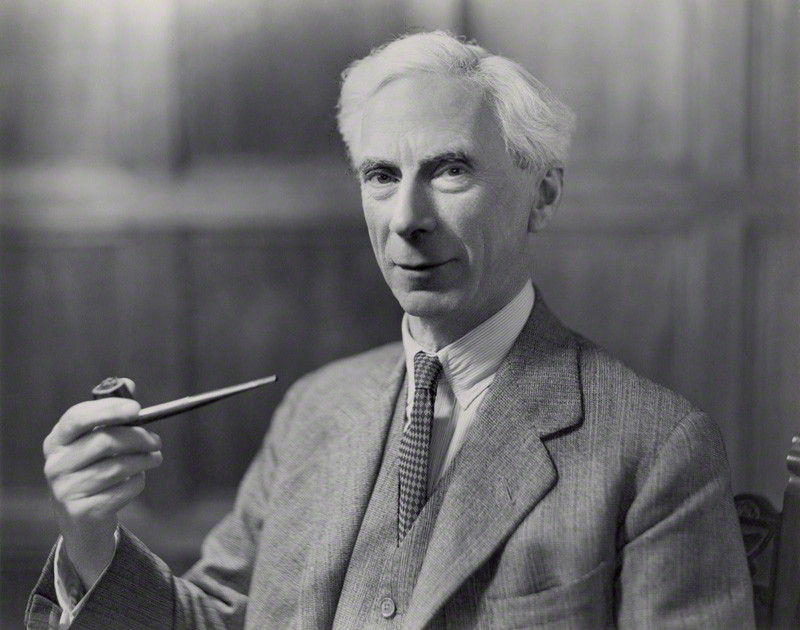 Bernard Russell (1/19)
Ο Frege είχε δει καλύτερα από οποιονδήποτε προηγούμενό του, την αναγωγιμότητα της ολότητας της αριθμητικής στη Λογική. 
Αλλά παρόλο τον αξιοθαύμαστο συμβολισμό που είχε επινοήσει γι αυτό το σκοπό, η προσπάθειά του για μια παραγωγή της αριθμητικής από την Λογική, κατέστη τελικά ανεπιτυχής.
Ο Β. Russell του ανακοίνωσε την ανακάλυψή του, το γνωστό ως παράδοξο του Russell (στον τρόπο που ο Frege συγκροτούσε τις προτάσεις) μια ανακάλυψη που απέδειξε ότι η πολύ προσεκτικά δομημένη λογική βάση του Frege δεν ήταν επαρκής να αντέξει το βάρος της αριθμητικής.
Bernard Russell (2/19)
Έστω ότι έχουμε το σύνολο των στοιχείων που πληρούν μια πρόταση φ και αυτό ορίζεται ως {xεA | φ(x)}. 
Η αντινομία του Russell έγκειται στον ότι ως φ δεν μπορώ να νοήσω την πρόταση xεx.
 Αν δεν υπάρχει αυτός ο  περιορισμός τότε το 
R = {x | xεx } θα ήταν σύνολο.
Το R αποτελείται από τα σύνολα που δεν ανήκουν στον εαυτό τους.
 Μα τότε η πρόταση RεR είναι αληθής και ψευδής; 
Αν RεR τότε RδεR και αν RδεR  τότε RεR.
Bernard Russell (3/19)
Περαιτέρω, οι Russell και Whitehead στο Principia Mathematica (1905) ανανέωσαν την προσπάθεια του Frege, προτείνοντας  έναντι του παραδόξου, τη λεγόμενη θεωρία των τύπων.
 Μπορούμε ισοδύναμα να πούμε ότι αφορά σε μια Θεωρία Συνόλων οροθετημένη σε αξιώματα.
 Την αντινομία  μπορούμε να τη περιγράψουμε ως την λογική αδυναμία του να θεωρήσω την έννοια το σύνολο όλων των συνόλων. 
Βασική διαφορά, ανάμεσα τον Frege και τον Russell, είναι ότι ο πρώτος αποδίδει στους ορισμούς ένα ρόλο οντολογικής αποκάλυψης λογικών αντικειμένων, με μια πλατωνική πρόθεση, ενώ ο δεύτερος τους βλέπει ως εργαλεία χωρίς οντολογική βαρύτητα, (νομιναλιστικά, ως συμβάσεις επί συμβόλων).
Bernard Russell (4/19)
Το σύστημα του Principia Mathematica αποτελεί την οριστική ενσάρκωση της λογι(στι)κής αντίληψης των μαθηματικών –
 όχι, φυσικά, ως σύστημα μαθηματικών  για κοινή χρήση από τους μαθηματικούς, αλλά ως μια εξιδανικευμένη σύνθεση των αυστηρών μαθηματικών (τα Μαθηματικά ως  οικοδόμημα προτάσεων), η οποία εφοδιάζει αποδεδειγμένες γενικές αρχές, τις οποίες ωστόσο οι συνηθισμένες μαθηματικές έρευνες μπορούν να αποφύγουν. 
Δηλαδή, σε αυτή την προοπτική τα Μαθηματικά εμφανίζονται, όπως τα είχε δει ο Thomae, ως ένας μηχανισμός παραγωγής ταυτολογιών.
Ωστόσο, το λογιστικό πρόγραμμα δεν είναι δίχως μειονεκτήματα.
Bernard Russell (5/19)
Η θεμελίωση των Μαθηματικών πάνω στην Λογική πλήρως, αποτελεί ένα ακατόρθωτο στόχο για να πραγματοποιηθεί, αφού στο Principia, στη σελίδα 150 αποδεικνύεται μόλις η βασική αυτονόητη αρχή ότι 1 + 1 = 2.
Πόσο μάλλον, αν θα απαιτούσαμε με τον ίδιο υπερσχολαστικό τρόπο να αποδείξουμε όλα τα μαθηματικά θεωρήματα που υπήρξαν και θα υπάρξουν στο μέλλον. 
Εκείνο που έδειξαν οι Frege και Russell ήταν ότι είναι η δυνατότητα, να αναλύσουμε την αριθμητική σε καθαρά λογικούς όρους κι έτσι να την εκθέσουμε ως ένα προϊόν της αφηρημένης σκέψης, που είναι εξ'ολοκλήρου ανεξάρτητο από τη διαίσθηση.
Bernard Russell (6/19)
Λογική και αντικειμενική πραγματικότητα Έχοντας ερμηνεύσει λογιστικά τα Μαθηματικά, γίνονται ένα οικοδόμημα προτάσεων τακτοποιημένο, ως παραγωγικό σύστημα βασισμένο πάνω σε ένα μικρό αριθμό αξιωμάτων, το οποίο εκφράζει απλές αλήθειες της Λογικής. 
Είναι ένα τυπικό σύστημα, με την έννοια ότι είναι δομημένο συντακτικά με τη χρήση ενός μικρού αριθμού κανόνων, όπως είναι το Modus Ponens.
 Βέβαια, οι πρωταρχικές ιδέες και οι πρωταρχικές προτάσεις, του Principia, δεν είναι αυθαίρετα αξιώματα, αλλά έχουν επιλεγεί με την πίστη ότι ανταποκρίνονται στις αντικειμενικές λογικές αρχές.
Bernard Russell (7/19)
Οι λογικές αρχές, που έχουν θεωρηθεί ως πρωτογενείς, πρέπει κατ'αυτή την έννοια να είναι απόλυτες και πρέπει να αντιστοιχούν στη μορφή και τη δομή του γνωστού κόσμου.
Το Principia, γίνεται με αυτό τον τρόπο, κάτι πολύ περισσότερο από ένα αυθαίρετο τυπικό σύστημα.
 Είναι το τυπικό σύστημα, που αναδεικνύει, σε μία συμβολική μορφή τη λογική δομή του αληθινού κόσμου και μέσω μιας μεθόδου παραγωγής συμπερασμάτων παρουσιάζει μία a priori θεωρία του κόσμου. Στο Principia, αναπτύσσεται μια άποψη που θα συνοψίζαμε ως εξής:
Bernard Russell (8/19)
Κάθε τυπικό σύστημα πρέπει να εισάγεται με την απαίτηση των:
(α) κατάλληλων αξιωμάτων, δηλαδή των γενικών αξιωμάτων του λογισμού που χρησιμοποιείται και ενδεχομένως ειδικών αξιωμάτων για τη συγκεκριμένη θεωρία που εξετάζεται, 
(β) των κανόνων της διαδικασίας που είναι διαθέσιμοι στην παραγωγή των καινούργιων τύπων και 
(γ) ένα πεδίο ορισμού των μεταβλητών (ατόμων). 
Στο Principia τα λογικά αξιώματα είναι ξεκάθαρα καθορισμένα και δεν υπάρχουν καθόλου ειδικά αξιώματα (ειδικές μαθηματικές δομές).
Bernard Russell (9/19)
Οι μαθηματικές οντότητες μπορούν αν χρειαστεί να εκφραστούν με όρους των λογικών οντοτήτων, μέσω ρητά διατυπωμένων  ορισμών. 
Οι κανόνες παραγωγής δεν έχουν διασαφηνιστεί πλήρως, αλλά η παράλειψη αυτή μπορεί να ξεπεραστεί χωρίς δυσκολία.
Έτσι, μόνο το πεδίο που παραμένει εντελώς απροσδιόριστο είναι εκείνο του ορισμού των μεταβλητών. 
Αυτό το πεδίο σε μια τυπική θεωρία θα είναι μη λογικές πρωταρχικές έννοιες, ικανές να καθορίσουν το νέο σε κάθε θεωρία που δημιουργείται, όπως για παράδειγμα η τάξη Ν  των φυσικών αριθμών στο
Bernard Russell (10/19)
σύστημα αριθμητικής του Peano ή  η τάξη των σημείων στο σύστημα της ευκλείδειας Γεωμετρίας του Hilbert.
Στο σύστημα του Russell, εάν φ(x) είναι μία προτασιακή συνάρτηση με (άτομα) μεταβλητές.
η πρόταση V(x)φ(x) μπορεί να σημαίνει κάθε άτομο που έχει την ιδιότητα φ και  3(x)φ(x) μπορεί να σημαίνει ότι  υπάρχει κάποια μεταβλητή (άτομο) στο καθολικό πεδίο ορισμού που έχει την ιδιότητα φ.
Τώρα παρόλο που το Principia είναι ένα σύστημα Λογικής εκφρασμένο σε μία συμβολική γλώσσα, δεν υπάρχει καμία ξεκάθαρη ένδειξη για το τι θα είναι οι μεταβλητές .
Bernard Russell (11/19)
Στις ανεπίσημες περιγραφές, ο Russell δίνει παραδείγματα στα οποία individuals (άτομα, μεταβλητές) θεωρούνται άνδρες, μυθικά πρόσωπα και τα συναφή. 
Με μια τέτοια εκδοχή τα άτομα μπορεί να είναι έσχατες οντότητες στις οποίες ο υπάρχων κόσμος καταλήγει να επιμερισθεί, ύστερα από μια φιλοσοφική ανάλυση.
Οδηγούμαστε σε αναλύσεις του κόσμου, όπως αυτόν που οραματίσθηκε ο Wittgenstein, όταν μίλησε για ένα κόσμο από ατομικά γεγονότα, τα οποία εμφανίζονται ως πολλαπλότητες,  συνδυασμοί οντοτήτων.
Bernard Russell (12/19)
Ο λογικός εμπειρισμός
Ο Λογικός εμπειρισμός είχε δυο κυρίως ζώνες ανάπτυξης. 
Αντιλήψεις στην ηπειρωτική Ευρώπη τέλος του 19ου αιώνα, αρχές του 20ου κι αποσκοπούσαν σε μια προσπάθεια αντιμεταφυσικής κατανόησης της σύγχρονης επιστήμης.
Αυτό ήταν το πνεύμα των θέσεων τόσο του Mach όσο και του Poincaré.
Την ίδια εποχή, στην Βιέννη υπήρχε μια ανάπτυξη της φιλοσοφίας της επιστήμης με αντιλήψεις συγγενείς του αγγλικού εμπειρισμού και μια ομάδα επιστημόνων, φυσικοί, μαθηματικοί, κοινωνιολόγοι, οικονομολόγοι,
Bernard Russell (13/19)
συγκρότησε ένα κύκλο που σκοπό είχε να διαμορφώσει της φιλοσοφικές αρχές που θα ταίριαζαν στο σύγχρονο επιστημονικό περιβάλλον, σε μια εποχή που η φυσική και τα μαθηματικά άλλαζαν κυριολεκτικά την εικόνα του κόσμου. 
Εξάλλου, αποτελέσματα εκείνης της εποχής είναι η θεωρία της σχετικότητας αλλά κι η κβαντομηχανική θεωρία. 
Ένας θεωρητικός φυσικός (μαθητής του Max Planck, είχε αποκτήσει φήμη για την ερμηνεία που είχε δώσει στη θεωρία της σχετικότητας) ο Moritz Schlick έτυχε να ηγηθεί αυτού του φιλοσοφικού κύκλου της Βιέννης με τον οποίο συνδέθηκαν ονόματα όπως του F. Frank, H. Hahn, K. Gödel, R. Carnap κι άλλων.
Bernard Russell (14/19)
Εκτός της επίδρασης του αγγλικού εμπειρισμού που δέχτηκαν είχαν επηρεασθεί κι από τους Leibniz,  Feuerbach και Frege. Σε επαφή με τον Κύκλο της Βιέννης, χωρίς να ανήκουν, ήταν οι K. Popper και Ludwig Wittgenstein (1889-1951). 
Ο δεύτερος θα αποτελέσει τον κύριο συνδετικό κρίκο με  το άλλο ρεύμα σκέψης, που συνέκλινε με εκείνο του κλίματος της Βιέννης, κι αυτό ήταν η καλλιέργεια μιας φιλοσοφίας της Λογικής και της γλώσσας που είχε αρχίσει πολύ νωρίς στο Cambridge  κι αποτελείτο κυρίως από τους G. H Moore και Bernard Russell.
Bernard Russell (15/19)
Η  στροφή προς την γλώσσα και τη Λογική που άνθησε στην Αγγλία, αντλεί την καταγωγή της  στην παράδοση του εμπειρισμού των  Ockham,  Locke,  Berkeley, Hume και J. S. Mill. 
Η βασική θέση του εμπειρισμού λέει πώς με την παρατήρηση και τον πειραματισμό μπορούμε να αποκτούμε δικαιολογημένες πίστεις για τον κόσμο. 
Αλλά πρέπει να παρατηρήσουμε εδώ την πρωταρχική ιδέα που ξεκινά από τον πατριάρχη του αγγλικού νομιναλισμού Ockham που δεν δέχεται άλλη κατηγορία σκέψης εκτός της κατηγορίας του συγκεκριμένου πράγματος. “Υπάρχουν στο κόσμο μόνο τα πράγματα και τα ονόματα που τους δίνουμε”.
Bernard Russell (16/19)
Η ιδέα αυτή θα απολήξει στην κατηγορία του ατομικού δεδομένου,  ιδέα που διαβρέχει όλη την σκέψη του αγγλικού εμπειρισμού. 
Η αναλυτική φιλοσοφία είναι ένας εμπειρισμός, μόνο που αντί να βασίζεται σε ιδέες και έννοιες, στηρίζεται αποκλειστικά σε προτάσεις και μεταβλητές με ατομικές πληρώσεις. 
Για τους αναλυτικούς  Μαθηματικά και Λογική δεν βασίζονται στην εμπειρία, αν και μπορούν να αναχθούν γενετικά σε αυτή, η ισχύς τους όμως παραμένει ανεξάρτητη από αυτήν. 
Η Λογική δεν αναφέρεται στους νόμους του είναι αλλά δίνει κανόνες διάταξης των σκέψεων.
 Οι νόμοι της Λογικής αφορούν το συμβολικό επίπεδο άρθρωσης των σκέψεων κι όχι τον εμπειρικό κόσμο.
Bernard Russell (17/19)
Η αριθμητική κι οι κανόνες της είναι εσωτερικοί μέσα στο σύστημα των αξιωμάτων της, ενώ η Γεωμετρία δεν περιγράφει τον μοναδικό χώρο αλλά συνιστά συνεπή μοντέλα με πολλές διαφορετικές ενδεχόμενες υλοποιήσεις καθόσον υπάρχουν Γεωμετρίες αλληλοαποκλειόμενες.     
 Οι αναλυτικοί  Russell,  Moore,  Wittgenstein, Ryle, Austin,  Strawson, Carnap,  Ayer, Quine κ.ά. διαμόρφωσαν δυο κύριους δρόμους: Τον δρόμο του 
Carnap: κατασκευή,  μιας ιδεατής γλώσσας απαλλαγμένης από τις ελλείψεις των φυσικών γλωσσών για την επιστήμη και του 
Wittgenstein: προέχει η ανάλυση της καθημερινής γλώσσας με σκοπό τη φιλοσοφία.
Bernard Russell (18/19)
Για τους Frege και Russell, οι λογικές αρχές είχαν θεωρηθεί ως πρωταρχικές και κατ' αυτή την έννοια έπρεπε να είναι απόλυτες, να αντιστοιχούν στη μορφή και τη δομή του γνωστού κόσμου. 
Ο Wittgenstein (είχε βρεθεί πολύ νωρίς στο Cambridge) προσπάθησε να δει την άποψη του Principia ως βασική φιλοσοφία για μια a priori θεωρία του κόσμου.
 Το εγχείρημα αυτό του είχε δώσει την δυνατότητα να προτείνει την οργάνωση της κάθε επιστημονικής γλώσσας.
 Του προσέφερε μια τεχνητή, πλούσια γλώσσα με ιδιαίτερα αναπτυγμένες εκφραστικές δυνατότητες, που υποσχόταν συνέπεια και πληρότητα.
Bernard Russell (19/19)
Διακήρυξε την θέση του μέσα στους αφορισμούς του με τους οποίους ξεκίνησε το έργο Tractatus. 
Ο Wittgenstein, ισχυρίζεται ότι δεν μπορούμε να μιλήσουμε για σχέση γλώσσας πραγματικότητας...  ενώ συγχρόνως πιστεύει ότι τα όρια του νοητού ταυτίζονται με τα όρια της γλώσσας και, κατά συνέπεια, το κύριο έργο που απομένει στη φιλοσοφία είναι η κριτική ανάλυση της γλώσσας.
Η σχολή της Βιέννης θα συνεχίσει αυτό το πρόγραμμα των Frege και Wittgenstein.
Mέσα στις απόψεις των νεοθετικιστών του κύκλου, τα προβλήματα της φιλοσοφίας που δεν μπορούν να διατυπωθούν με ένα πειστικό τυπικό σύστημα προτάσεων, είναι  ψευδοπροβλήματα!
Wittgenstein Wittgenstein (1889-1951)
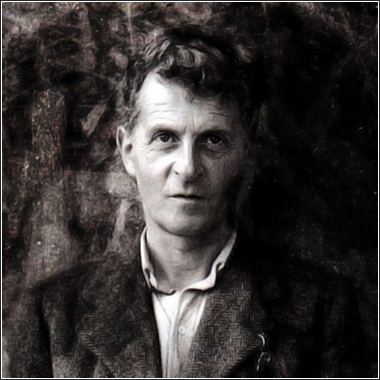 Wittgenstein Wittgenstein
Αυτό που μπορούμε να έχουμε είναι μόνο μετρήσιμα δεδομένα, τυπικές θεωρίες και προτάσεις επαληθεύσιμες ή όχι.
Η αρχή της επαληθευσιμότητας: (Wittgenstein) Το νόημα μιας πρότασης ταυτίζεται με τη μέθοδο επαλήθευσή της. 
Για τον Carnap, η φιλοσοφία χωρίζεται σε  Μεταφυσική, Ψυχολογία και Λογική.
 Εκ των τριών θα αποδεχθεί τελικά μόνο την Λογική εφόσον η Μεταφυσική είναι χωρίς νόημα ενώ η Ψυχολογία είναι μια πειραματική επιστήμη.
 Το έργο της λογικής ανάλυσης συνίσταται στην ανάλυση της γνώσης, στην ανάλυση των προτάσεων της επιστήμης και της καθημερινής ζωής
RUDOLF CARNAP (1891-1970) (1/14)
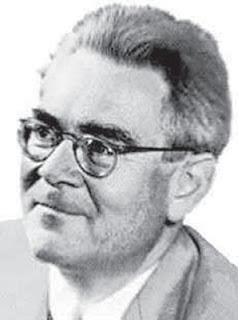 RUDOLF CARNAP (1891-1970) (2/14)
Στο πρόγραμμα του νεοθετικισμού, έχουμε μια προσπάθεια εξασφάλισης της εγκυρότητας των συμπερασμάτων με: 
την χρήση παρατηρήσεων του υλικού κόσμου
την αξιοποίηση των αναλυτικών προτάσεων, που τις θεωρούν λογικές ταυτολογίες. 
Αυτές στηρίζονται στην αρχή της μη αντίφασης. 
Αντίθετα από τον Kant, θεωρούν τα μαθηματικά αναλυτικές κρίσεις, δηλαδή ταυτολογίες.
 Το ότι τα Μαθηματικά, ως ταυτολογίες, προσφέρουν κάποιες πληροφορίες το εξηγούν με το ότι ξετυλίγουν τις διαφορετικές όψεις μιας και της αυτής κατάστασης.
RUDOLF CARNAP (1891-1970) (3/14)
Χρησιμοποιείται το κριτήριο της επαληθευσιμότητας για την γνησιότητα των όποιων δηλώσεων. 
Αφού μια φράση είναι εμπειρικά σημαντική, αν και μόνο αν είναι γνωστός ένας τρόπος επαλήθευσής της, αυτό μπορεί να συμβεί τόσο για προτάσεις που αφορούν ταυτολογίες όσο και για προτάσεις της πειραματικής φυσικής που προσφέρονται σε εμπειρική επαλήθευση.
 Οι οντολογικές παραδοχές για τον Wittgenstein του Tractatus δεν έχουν νόημα.
Ερωτήματα σε σχέση με το πράγμα καθαυτό του Kant, το αν υπάρχει εσωτερικός ή εξωτερικός κόσμος είναι χωρίς νόημα, αφού δεν υπάρχει τρόπος επαλήθευσής τους.
RUDOLF CARNAP (1891-1970) (4/14)
Αν με τις παραπάνω πεποιθήσεις προσπαθούσαμε να απαντήσουμε στο ερώτημα τι είναι αλήθεια;
 θα οδηγηθούμε σε ένα αδιέξοδο.
Μια θεωρία αλήθειας που θα στηριζόταν στην εγκυρότητα των προτάσεων θα παρέπεμπε αναπόφευκτα στην συντακτική συνέπεια κάποιων παραδοχών μας, που αφορούν στην σχέση των συμβόλων κι από εκεί και πέρα στην δική μας αυθαίρετη απόδοση σημασίας σε αυτά τα σύμβολα και τις προτάσεις.
 Η αλήθεια μοιάζει με αυτό που ο Wittgenstein λέει:
 αν προσπαθήσουμε να δούμε τι κρύβεται πίσω από μια ζωγραφιά στον τοίχο, το μόνο που θα καταφέρουμε είναι να κάνουμε καρούμπαλα στο κεφάλι μας.
RUDOLF CARNAP (1891-1970) (5/14)
Σύνταξη και  σημασιολογία μας στήνουν ένα αδιαπέραστο φράγμα με την πραγματικότητα. 
Συνέπεια το Θεώρημα του Tarski, που έλεγε ότι η αλήθεια δεν ορίζεται (εκείνο που ο Αριστοτέλης είχε ισχυριστεί).  Αντιστοιχιστική θεωρία.
Η αλήθεια που ορίζουμε μέσα σε ένα τυπικό σύστημα αντλεί τις αληθοτιμές της από εκείνες που εμείς της δίνουμε από την πραγματολογική σχέση με τον κόσμο. 
Αν γράψουμε σε τυπικό σύστημα, με τα σύμβολα αυτού του συστήματος, ότι το χιόνι είναι άσπρο, αυτό θα είναι αληθές, αν το χιόνι είναι άσπρο.
Η γλώσσα του Η/Υ δεν είναι τίποτα άλλο από σύνταξη, παρεμβάλλεται ο άνθρωπος, για να αποδώσει στα σύμβολα αναφορές και σημασίες.
RUDOLF CARNAP (1891-1970) (6/14)
Ο νεοθετικισμός, κατά τον Whitehead, από τον φόβο της μεταφυσικής κατέληξε, να παρερμηνεύει τόσο την φύση του εμπειρικού δεδομένου όσο και την φύση της εμπειρικής πράξης. 
Η αναλυτική φιλοσοφία οδηγείται σε αδιέξοδα νοηματοδότησης.
H κατηγορία του Εγώ δεν μπορεί να ορισθεί σε αυτή τη φιλοσοφία, αφού το Εγώ δεν προσφέρεται ως εμπειρία.
Υπήρξαν νεοθετικιστές φιλόσοφοι (Schlick), που αρνήθηκαν νωρίς αυτή την ακραία εκδοχή. 
Καθώς υπάρχει μια κατηγορία προτάσεων η εγκυρότητα των οποίων συνίσταται στο να καταγράψουν μια άμεση εμπειρία: αυτές οι προτάσεις είναι απόλυτα βέβαιες, όπως η πρόταση εγώ πονώ.
RUDOLF CARNAP (1891-1970) (7/14)
Ο ιδρυτής της αναλυτικής φιλοσοφίας του Moore αρνείται αυτές τις υπερβολές και μιλά για έννοιες, όπως εκείνες της σωματικότητάς μου που δεν χρειάζονται καμία ανάλυση για να γίνουν δεκτές. 
Ωστόσο, οι προτάσεις αυτού του τύπου δεν έγιναν ποτέ δεκτές από τους ακραιφνείς λογικιστές της πρώτης περιόδου, για τους οποίους δεν υπάρχουν βέβαιες εμπειρικές προτάσεις.
 Η άποψη αυτή δεν δέχεται την επιστημολογική αξία του βιώματος ως  τελικό κριτήριο για κάθε εμπειρία καθόσον αυτό είναι άκρως υποκειμενικό.
Η προσπάθεια του Carnap να κατασκευάσει ένα αυτόνομο συντακτικό σύστημα έχει ως πρότυπο για την διατύπωση της μετα-θεωρίας του την θεωρία αποδείξεων του D. Hilbert.
RUDOLF CARNAP (1891-1970) (8/14)
Ο Hilbert πρώτος επιχείρησε μια τυπική ανάλυση της γλώσσας με σκοπό να θεμελιώσει τα Μαθηματικά.
Οι επιπτώσεις του Θεωρήματος του Gödel στην Λογική και τη φιλοσοφία των μαθηματικών υπήρξαν καταλυτικές.
Ο Carnap απέτυχε, όπως το πρόγραμμα Hilbert.
Ο Carnap αναγνωρίζει τελικά ότι η συντακτική ανάλυση της γλώσσας πρέπει να συμπληρωθεί με την διερεύνηση των σημασιολογικών σχέσεων ανάμεσα στις προτάσεις.
Τα φιλοσοφικά προβλήματα δεν αποσαφηνίζονται κι οπωσδήποτε δεν λύνονται με ανάλυση μονάχα  τυπικών σχέσεων ανάμεσα στα σύμβολα.
RUDOLF CARNAP (1891-1970) (9/14)
Ο Carnap ανγνωρίζει πως η υπόθεση του Wittgenstein, ότι οι οντολογικές παραδοχές ήταν χωρίς νόημα, ήταν λανθασμένη. 
Γι’αυτόν υπάρχουν παραδοχές που όμως αφορούν στη γλώσσα μόνο.
Ο Wittgenstein έλεγε: οι φιλόσοφοι επεξεργάζονται γλωσσικά παιχνίδια, αλλά όπως μια μύγα μπαίνει σε ένα μπουκάλι και μετά παγιδεύεται έτσι κι οι φιλόσοφοι χάνονται μέσα στις μυγοπαγίδες τους!
 Την ίδια τύχη είχαν κι οι βασικές παραδοχές των αναλυτικών. 
Το ρεύμα του λογικού θετικισμού έδειξε μεγάλη εμπιστοσύνη στην αρχή της επαληθευσιμότητας.
RUDOLF CARNAP (1891-1970) (10/14)
Η ισχύς της αρχής δεν ήταν καθόλου προφανής, γιατί κι αυτή με τη σειρά της  αποτελούσε πρόταση μη επιστημονική που δεν μπορούσε να επαληθευτεί! 
Η ίδια αρχή απέκλειε ως στερούμενους νοήματος όλους τους επιστημονικούς όρους. 
Ο Carnap προσπάθησε να διορθώσει. 
Την αντικατέστησε βαθμιαία με την επιβεβαιωσιμότητα: 
μια πρόταση έχει νόημα μόνο αν μπορεί να επιβεβαιωθεί, δηλαδή μας επιτρέπει να παράγουμε απ’αυτήν αληθείς προτάσεις.
 Προχωρά στην ιδέα του πραγματιστή Dewey.
RUDOLF CARNAP (1891-1970) (11/14)
Σε πρόσφατη περίοδο, οι απόψεις στα πλαίσια της φιλοσοφίας της γλώσσας αλλάζουν. 
Στα τελευταία γραπτά ο Wittgenstein  μετακινείται από την αντίληψη του γλωσσικού νοήματος σε εκείνη του νοήματος ως πολύμορφης χρήσης
 Αμφισβητείται η γνωστική σημασία των τεχνητών γλωσσών και προβάλλεται ως πεδίο ανάλυσης η φυσική γλώσσα, η καθημερινή γλώσσα με όλες τις ιδιομορφίες της.
 Παύει να ενδιαφέρει μόνο η καταφατική μορφή προτάσεων κι αναπτύσσεται η πραγματολογική διάσταση της γλώσσας. η σχέση του λόγου με  ομιλητή.
RUDOLF CARNAP (1891-1970) (12/14)
Αρνείται τη δυνατότητα της οποιασδήποτε θεωρίας κριτηρίων είτε εφαρμογής της τυπικής λογικής είτε συστηματοποίησης των ενοράσεων της κοινής γλώσσας ή του κοινού νου, για την απάντηση σε φιλοσοφικά ερωτήματα.
Επίσης, στις Φιλοσοφικές έρευνες κάνει λόγο για την σημασία του κόσμου της ζωής, του βιόκοσμου, όπως τον ονομάζει η φαινομενολογία.
Τα νοήματα προσδιορίζονται τελικά από την πράξη, το νόημα είναι η χρήση. 
Έτσι ο Wittgenstein ξεπερνά τον νομιναλισμό του εμπειρισμού που πάσχιζε να καταλάβει τις λέξεις έξω από την χρήση τους καθώς ο ορισμός της πράξης είναι αδύνατος σε μια φιλοσοφία εγκλεισμένη αυστηρά στην σύνταξη.
RUDOLF CARNAP (1891-1970) (13/14)
Στην επιστήμη οι όροι και τα αντικείμενά της προσεγγίζονται σε πλαίσια που δεν απομονώνουν έννοιες και γεγονότα ως μεταβλητές.
Ένας φυσικός, κοιτώντας ένα θάλαμο φυσαλίδων, μπορεί να διαπιστώσει την ύπαρξη ενός μεσονίου και ενδεχομένως να το ορίσει. 
Ένας χωρίς γνώσεις φυσικής δεν θα δει τίποτα. 
Κάθε παρατήρηση προϋποθέτει πλήρη θεωρητική συγκρότηση και εμποτίζεται από αυτή.
 Οι ιδέες αυτές βάλουν ενάντια στα βασική ιδέα του συγκεκριμένου παρατηρησιακού δεδομένου.
 Αυτή η ιδέα που ξεκινά από τον Ockham  ξεπερνιέται από τον Sellars ως μύθος.
RUDOLF CARNAP (1891-1970) (14/14)
Το συγκεκριμένο γίνεται τέτοιο μέσα σε όρους πλαισίου, δηλαδή προηγούνται όροι γενικοί ώστε να θεματοποιηθεί το συγκεκριμένο.
Αυτή είναι μια ιδέα εγελιανής προέλευσης (και πλατωνικής) , όπου το συγκεκριμένο αναδεικνύεται ως τομή γενικοτήτων που μεσολαβούν στην σύλληψη του.   
Η παράλληλη ανάπτυξη των πραγματιστικών, φαινομενολογικών, και διαψευστικών θεωριών έδειξαν τα όρια του νεοθετικιστικού «παραδείγματος» που ήταν από τα πλέον επιβλητικά στην επιστήμη του 20ου αιώνα.
Τέλος Ενότητας
Χρηματοδότηση
Το παρόν εκπαιδευτικό υλικό έχει αναπτυχθεί στo πλαίσιo του εκπαιδευτικού έργου του διδάσκοντα.
Το έργο «Ανοικτά Ακαδημαϊκά Μαθήματα στο Πανεπιστήμιο Αθηνών» έχει χρηματοδοτήσει μόνο την αναδιαμόρφωση του εκπαιδευτικού υλικού. 
Το έργο υλοποιείται στο πλαίσιο του Επιχειρησιακού Προγράμματος «Εκπαίδευση και Δια Βίου Μάθηση» και συγχρηματοδοτείται από την Ευρωπαϊκή Ένωση (Ευρωπαϊκό Κοινωνικό Ταμείο) και από εθνικούς πόρους.
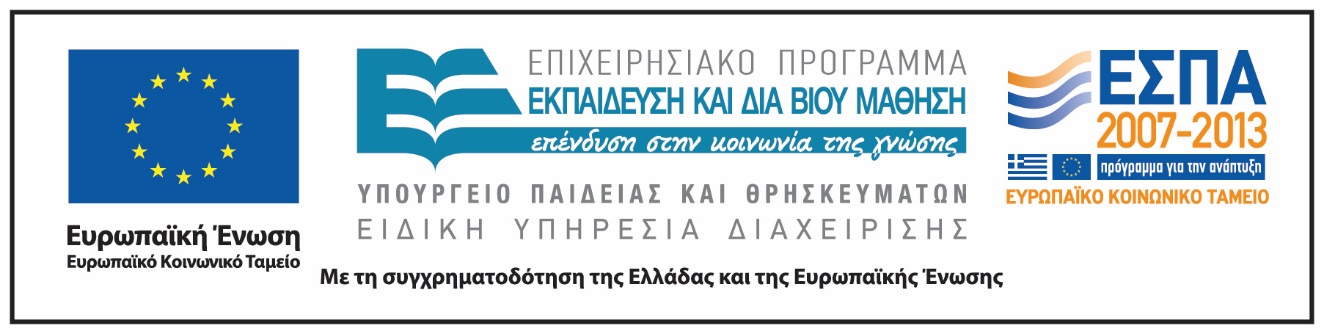 Σημειώματα
Σημείωμα Αναφοράς
Copyright Εθνικόν και Καποδιστριακόν Πανεπιστήμιον Αθηνών, Σπύρου Παναγιώτης 2014. Σπύρου Παναγιώτης. «Επιστημολογία και διδακτική των μαθηματικών. ΝΕΟΘΕΤΙΚΙΣΜΟΣ – ΛΟΓΙΚΟΣ ΕΜΠΕΙΡΙΣΜΟΣ». Έκδοση: 1.0. Αθήνα 2014. Διαθέσιμο από τη δικτυακή διεύθυνση: http://opencourses.uoa.gr/courses/ MATH129.
Σημείωμα Αδειοδότησης
Το παρόν υλικό διατίθεται με τους όρους της άδειας χρήσης Creative Commons Αναφορά, Μη Εμπορική Χρήση Παρόμοια Διανομή 4.0 [1] ή μεταγενέστερη, Διεθνής Έκδοση.   Εξαιρούνται τα αυτοτελή έργα τρίτων π.χ. φωτογραφίες, διαγράμματα κ.λ.π.,  τα οποία εμπεριέχονται σε αυτό και τα οποία αναφέρονται μαζί με τους όρους χρήσης τους στο «Σημείωμα Χρήσης Έργων Τρίτων».
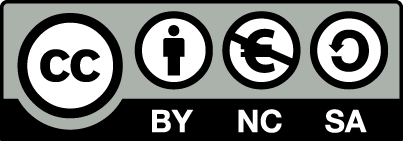 [1] http://creativecommons.org/licenses/by-nc-sa/4.0/ 

Ως Μη Εμπορική ορίζεται η χρήση:
που δεν περιλαμβάνει άμεσο ή έμμεσο οικονομικό όφελος από την χρήση του έργου, για το διανομέα του έργου και αδειοδόχο
που δεν περιλαμβάνει οικονομική συναλλαγή ως προϋπόθεση για τη χρήση ή πρόσβαση στο έργο
που δεν προσπορίζει στο διανομέα του έργου και αδειοδόχο έμμεσο οικονομικό όφελος (π.χ. διαφημίσεις) από την προβολή του έργου σε διαδικτυακό τόπο

Ο δικαιούχος μπορεί να παρέχει στον αδειοδόχο ξεχωριστή άδεια να χρησιμοποιεί το έργο για εμπορική χρήση, εφόσον αυτό του ζητηθεί.
Διατήρηση Σημειωμάτων
Οποιαδήποτε αναπαραγωγή ή διασκευή του υλικού θα πρέπει να συμπεριλαμβάνει:
το Σημείωμα Αναφοράς
το Σημείωμα Αδειοδότησης
τη δήλωση Διατήρησης Σημειωμάτων
το Σημείωμα Χρήσης Έργων Τρίτων (εφόσον υπάρχει)
μαζί με τους συνοδευόμενους υπερσυνδέσμους.